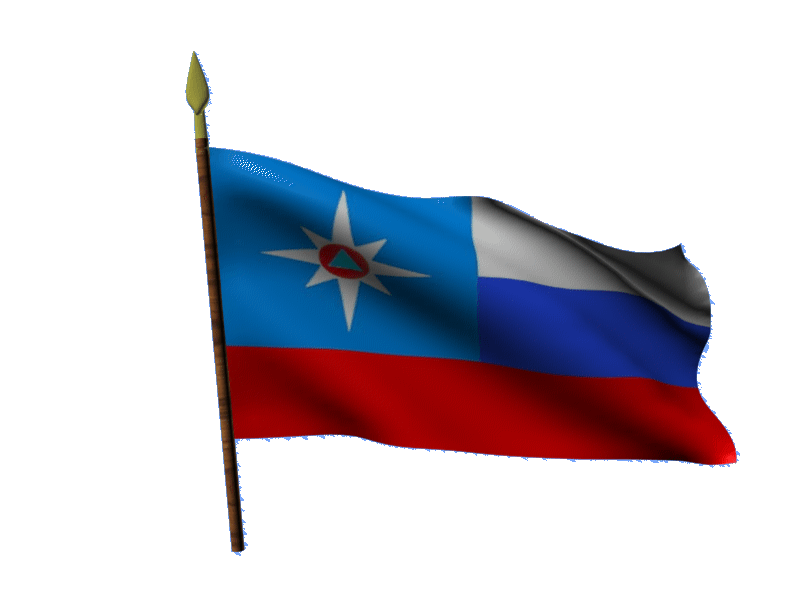 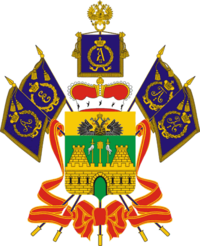 МОДЕЛЬ 
РАЗВИТИЯ ПАВОДКОВОЙ ОБСТАНОВКИ
НА ТЕРРИТОРИИ КРАСНОДАРСКОГО КРАЯ
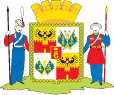 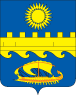 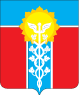 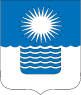 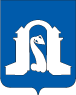 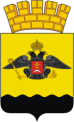 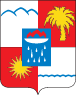 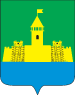 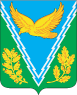 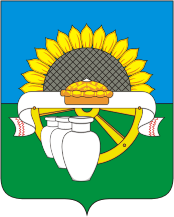 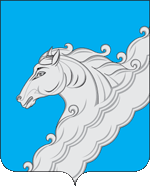 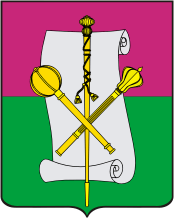 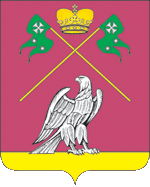 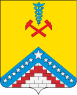 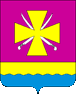 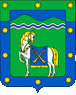 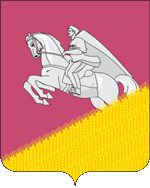 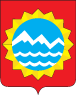 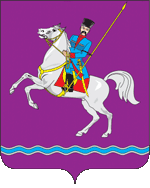 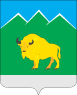 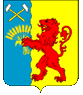 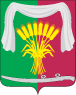 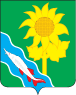 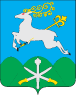 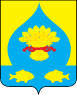 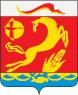 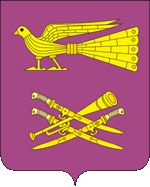 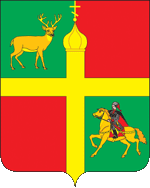 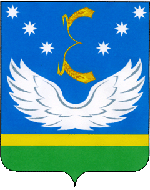 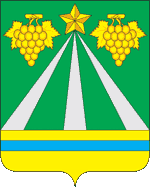 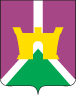 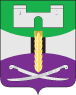 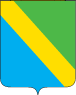 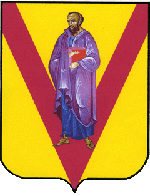 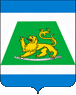 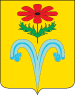 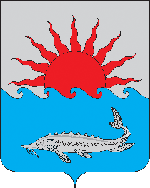 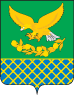 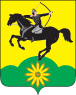 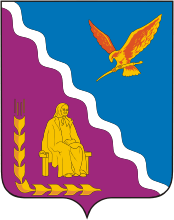 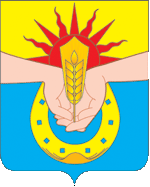 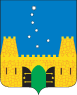 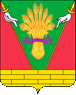 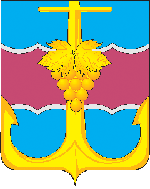 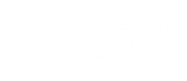 ПРОГНОЗ МЕТЕООБСТАНОВКИ
 НА ТЕРРИТОРИИ  КРАСНОДАРСКОГО КРАЯ на 22.11.2020
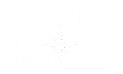 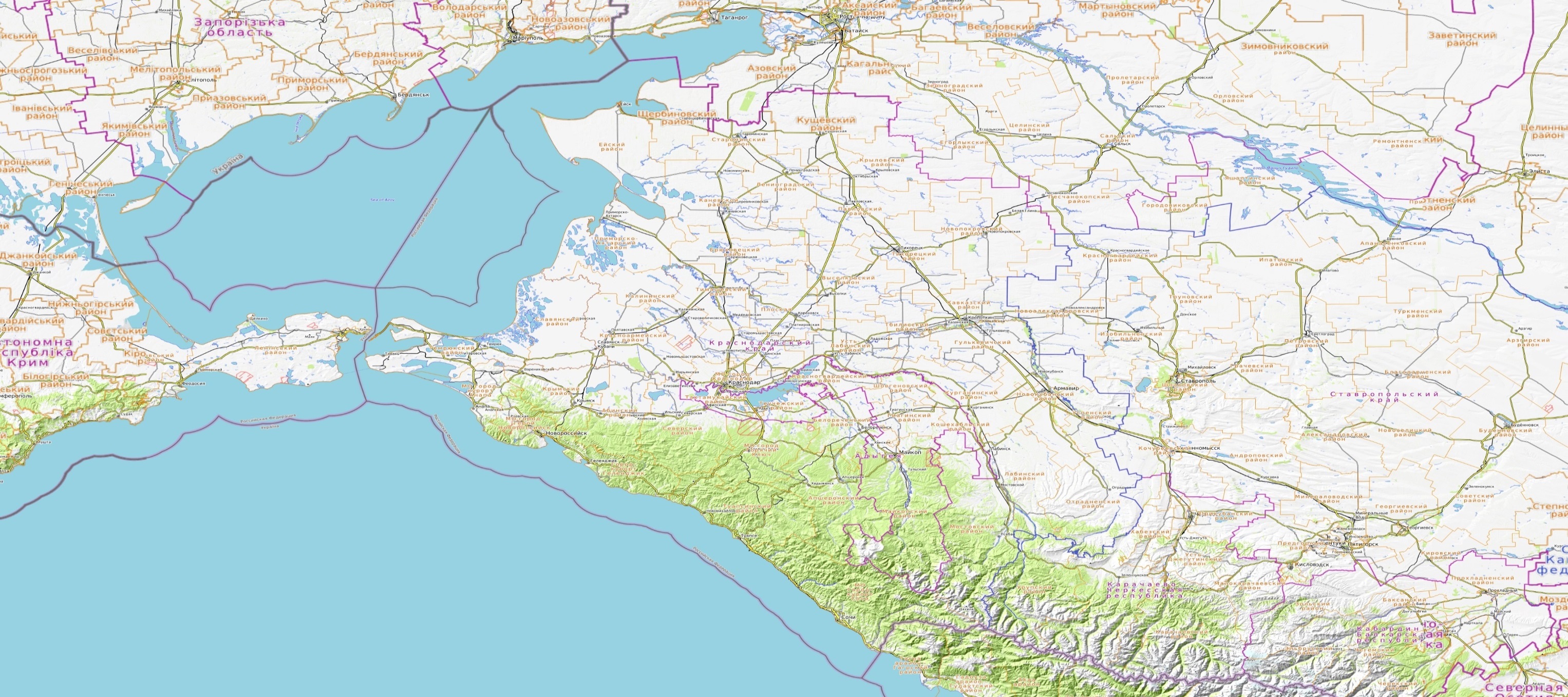 По Краснодарскому краю: облачно с прояснениями. Ночью местами небольшие осадки, днем осадки, местами сильные в виде дождя, мокрого снега, снега. В отдельных районах налипание мокрого снега, гололедно-изморозевые явления. Ночью и утром местами туман. Ветер восточный с переходом на северо-западный 4-9 м/с, днем 6-11 м/с. Температура воздуха ночью -2…+3°, днем +1…+6°.
На Черноморском побережье: облачно с прояснениями. Местами осадки. Ветер северо-западный и северный 6-11 м/с, местами 9-14 м/с. Температура воздуха ночью 0…+5°; днем +4…+9°, на юге до +12°.
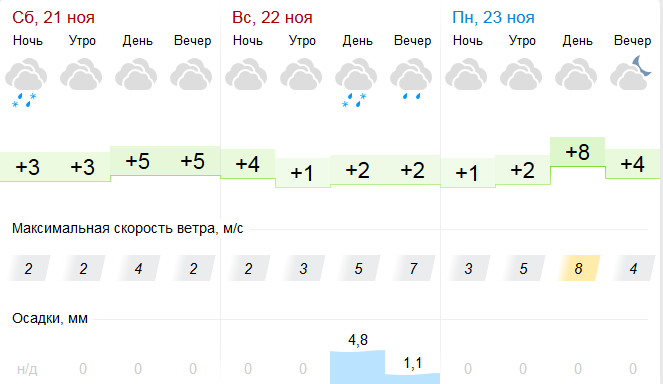 Щербиновский
Кущевский
Ейский
Староминский
Крыловский
Ленинградский
Каневский
Павловский
Новопокровский
Приморско-Ахтарский
Брюховецкий
Белоглинский
Тихорецкий
Выселковский
Калининский
в соответствии с прогнозом погоды на 22.11.2020г.в Краснодарском крае: высокие уровни воды (Туапсинский район и ГО Сочи) 2 МО.
Тимашевский
Кавказский
Кореновский
Славянский
Тбилисский
Красноармейский
Гулькевичский
Усть-Лабинский
Динской
Темрюкский
Новокубанский
Крымский
МО г. Краснодар
Курганинский
МО г. Анапа
МО г. Армавир
Абинский
Успенский
МО г. Новороссийск
Белореченский
Северский
МО г. Горячий Ключ
Лабинский
МО г. Геленджик
Апшеронский
Отрадненский
Туапсинский
Муниципальные образования, подверженные риску подтопления
Туапсинский
Мостовский
Северский
Муниципальные образования, подверженные риску подтопления с меньшей вероятностью
МО г. Сочи
Условные обозначения
г. Сочи
Северский
Черное море
Черное море
АБХАЗИЯ
ПРОГНОЗ МЕТЕООБСТАНОВКИ НА ТЕРРИТОРИИ 
МО ТУАПСИНСКИЙ РАЙОН КРАСНОДАРСКОГО КРАЯ
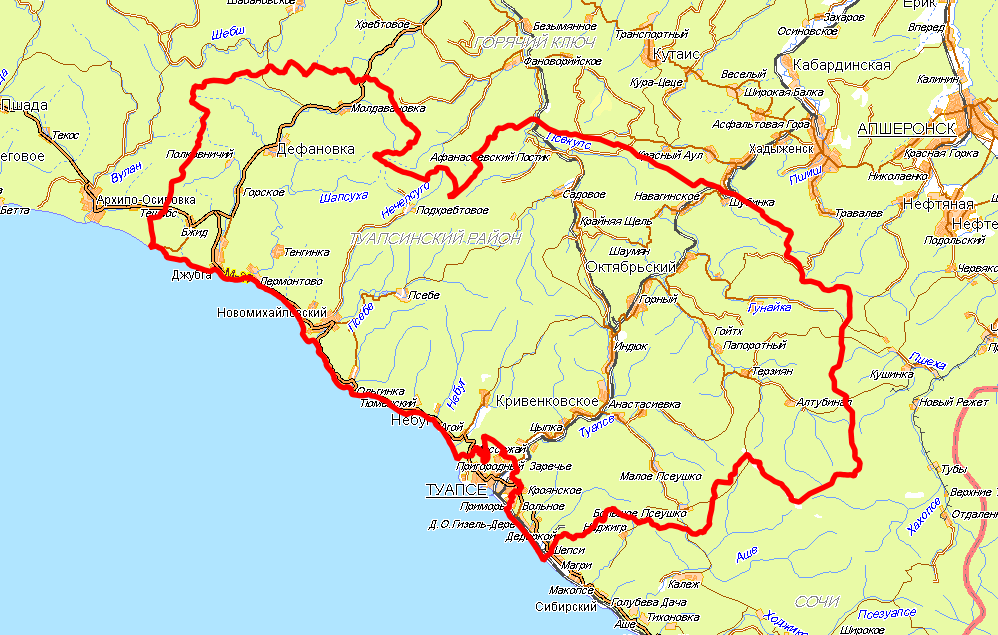 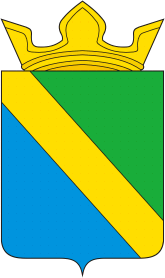 р. Псекупс
М-4
р. Пшиш
р. Шапсухо
М-4
р. Джубга
р. Нечепсухо
р. Елизаветка
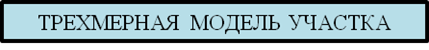 р. Туапсе
р. Небуг
р. Цыпка
р. Спорная
р. Паук
УСЛОВНЫЕ ОБОЗНАЧЕНИЯ
р. Пшенахо
Справочная информация
Реки

Автомобильные дороги

Автомобильный мост

Железнодорожный мост

Разлив  при критическом уровне воды

Населенный пункт

Гидропосты КЦГМС

Гидропосты СЦГМС «ЧАМ»

АГК ТЦМП
Населенных пунктов – 64 шт;
количество домов – 35496 шт; 
население – 125876 человека;
СЗО – 160;
ПОО -19.
р. Шепси
р. Туапсе
Протяженность – 35 км.
Бассейн – 352 км2.
Характер дна – песчаный, песчано-глинистый.
А-147
МОДЕЛЬ РАЗВИТИЯ ОБСТАНОВКИ
Угроза подтопления в п. Дедеркой МО Туапсинского района
 Краснодарского края
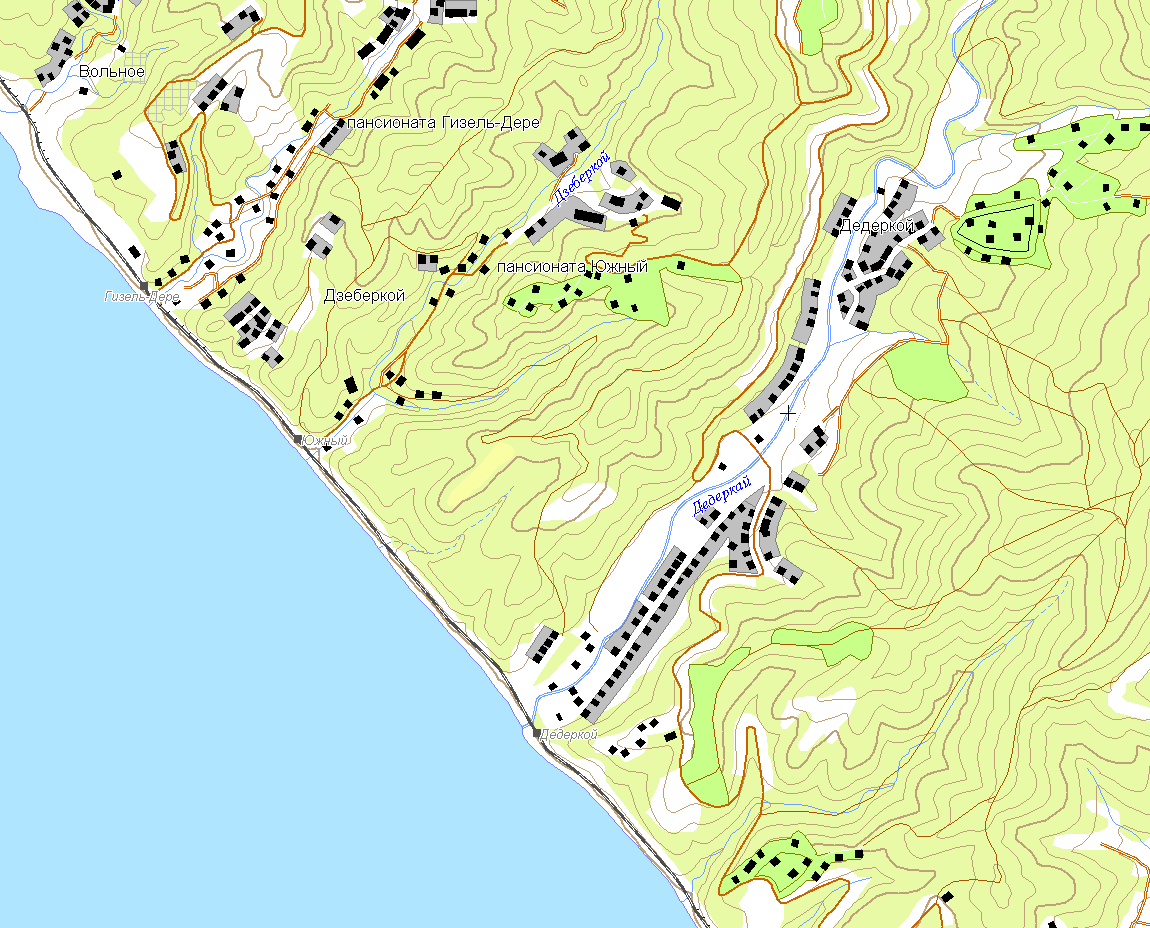 р. Дедеркай
За водным объектом ведется визуальное наблюдение.
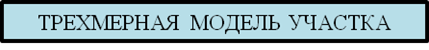 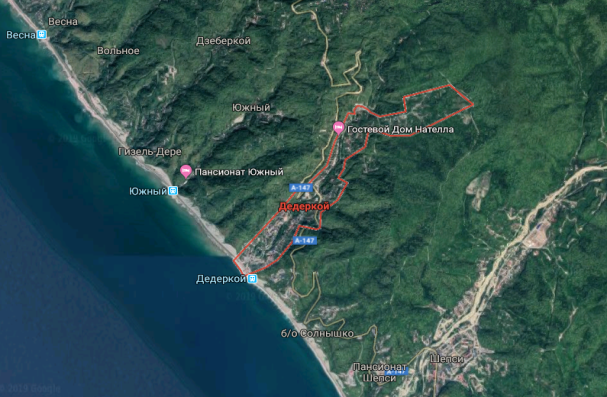 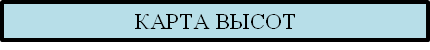 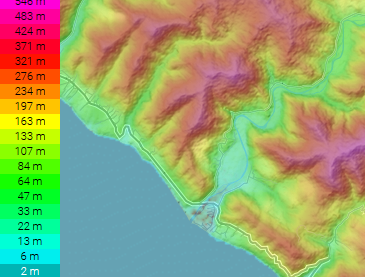 п. Дедеркой
УСЛОВНЫЕ ОБОЗНАЧЕНИЯ
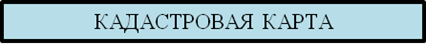 При наихудшем сценарии в зону подтопления попадает:
Справочная информация
Реки

Автомобильные дороги

Автомобильный мост

Железнодорожный мост

Разлив  при критическом уровне воды

Населенный пункт
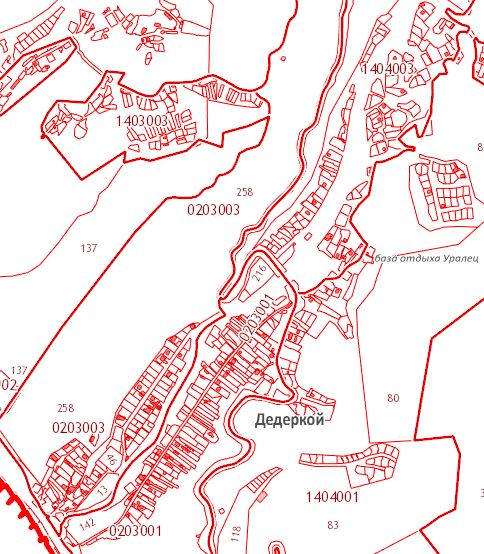 Реки
20 домов, 80 чел.
В п. Дедеркой проживает 759 чел., 308 дома, 2 СЗО, 0 ПОО.
МОДЕЛЬ РАЗВИТИЯ ОБСТАНОВКИ
Угроза подтопления в г. Туапсе МО Туапсинский район
 Краснодарского края
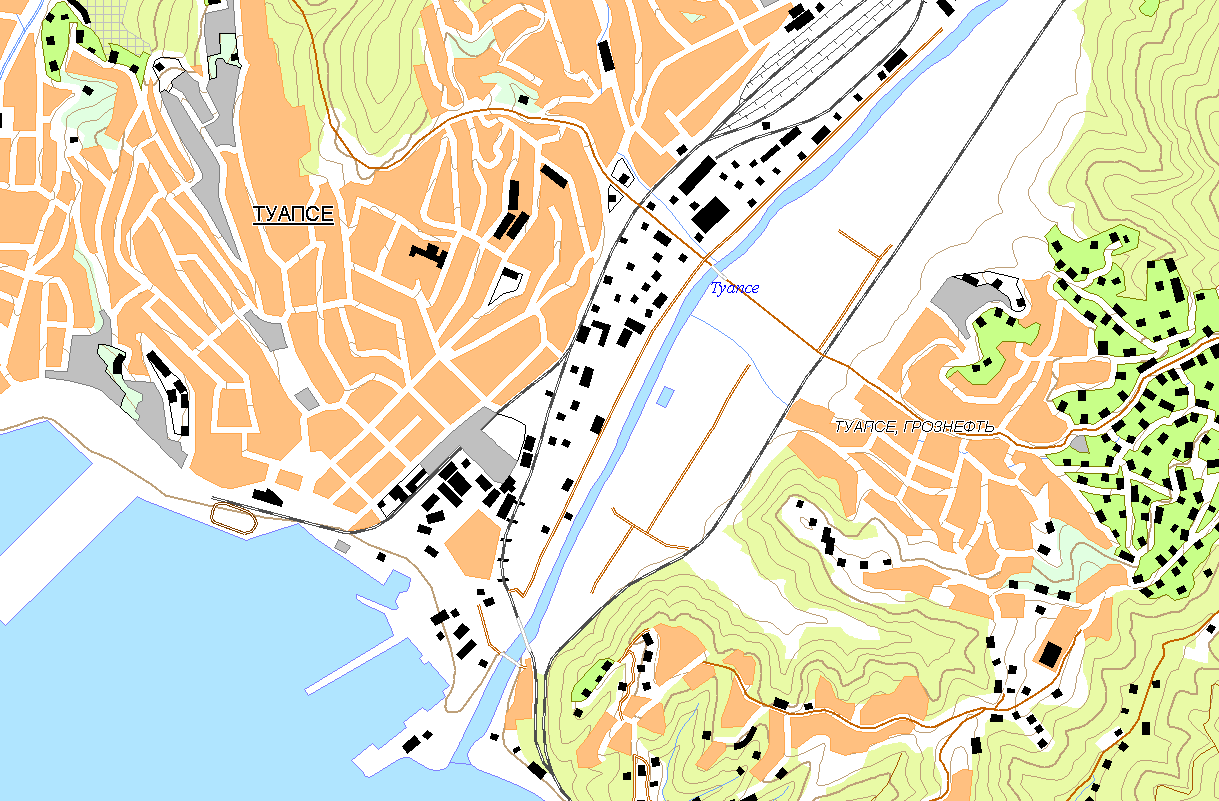 МО Туапсинский район
Начальник ПСЧ-67 ФГКУ «6 отряд ФПС по Краснодарскому краю» Пономаренко Дмитрий Олегович
8-918-629-25-62
р. Туапсе
За водным объектом ведется визуальное наблюдение.
г. Туапсе
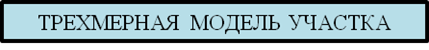 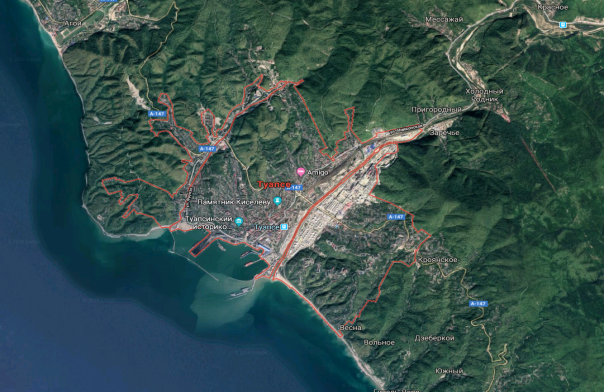 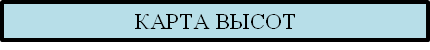 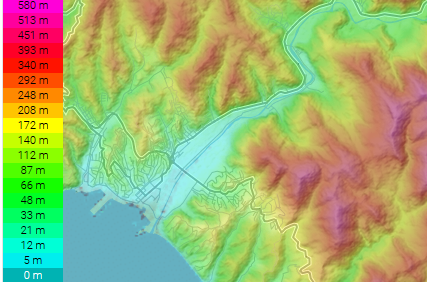 УСЛОВНЫЕ ОБОЗНАЧЕНИЯ
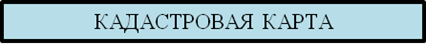 При наихудшем сценарии в зону подтопления попадает:
Справочная информация
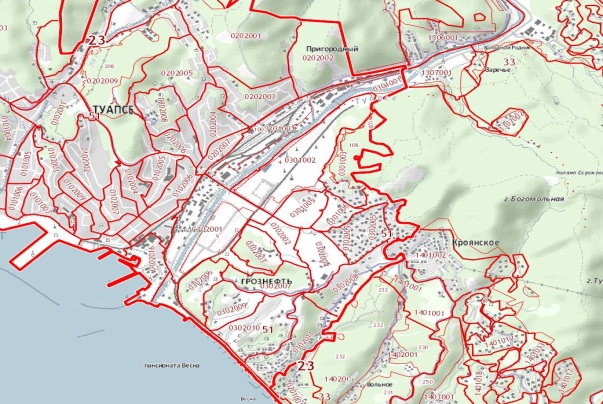 Реки

Автомобильные дороги

Автомобильный мост

Железнодорожный мост

Разлив  при критическом уровне воды

Населенный пункт

Гидропосты КЦГМС

Гидропосты СЦГМС «ЧАМ»

АГК ТЦМП
Реки
10 домов, 60 чел.;
7 км. автомобильных дорог;
3 автомобильных моста;
1 железнодорожный мост.
В г. Туапсе проживает 63185 чел., 19930 дома, 23 СЗО, 14 ПОО.
      Для размещения пострадавших предусмотрено 38 ПВР вместимостью 10240 чел.
МОДЕЛЬ РАЗВИТИЯ ОБСТАНОВКИ
Угроза подтопления в с. Шепси МО Туапсинского района
 Краснодарского края
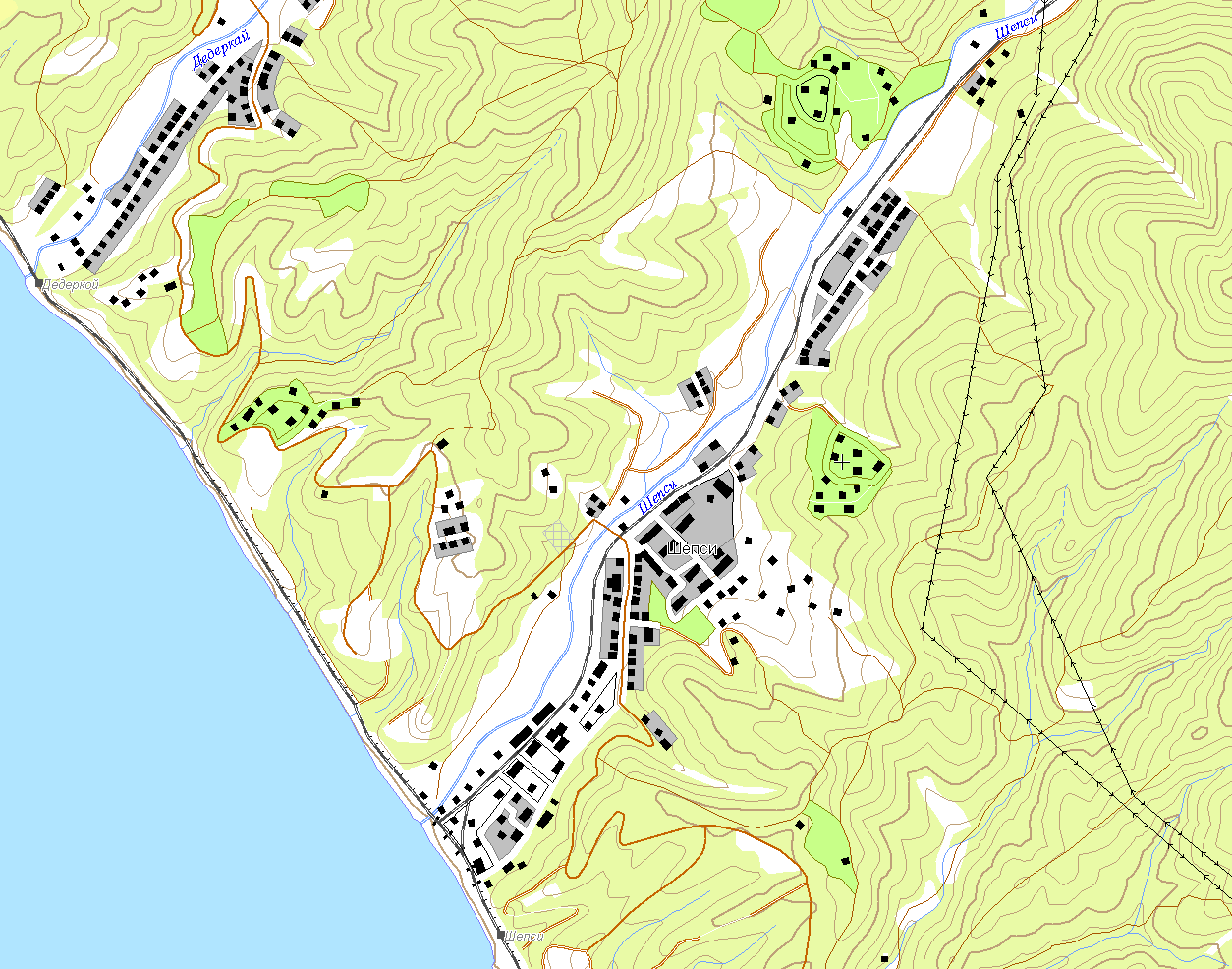 р. Шепси
За водным объектом ведется визуальное наблюдение.
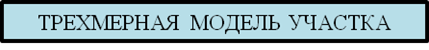 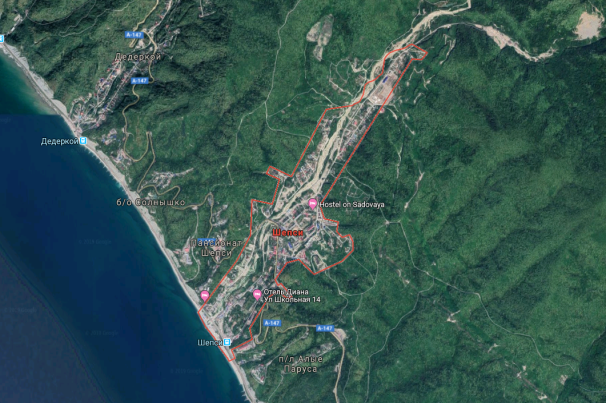 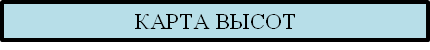 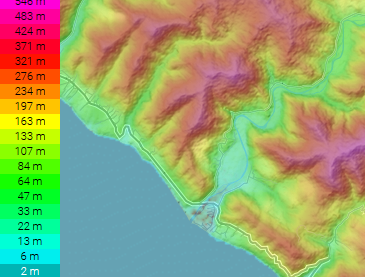 с. Шепси
УСЛОВНЫЕ ОБОЗНАЧЕНИЯ
При наихудшем сценарии в зону подтопления попадает:
Справочная информация
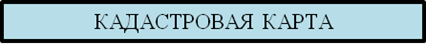 Реки

Автомобильные дороги

Автомобильный мост

Железнодорожный мост

Разлив  при критическом уровне воды

Населенный пункт
Реки
10 домов, 45 чел.
В с. Шепси проживает 3413 чел., 411 дома, 5 СЗО, 0 ПОО.
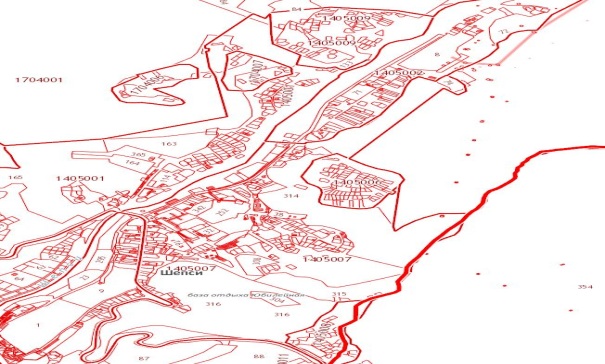 МОДЕЛЬ РАЗВИТИЯ ОБСТАНОВКИ
Угроза подтопления в с. Тенгинка МО Туапсинский район
 Краснодарского края
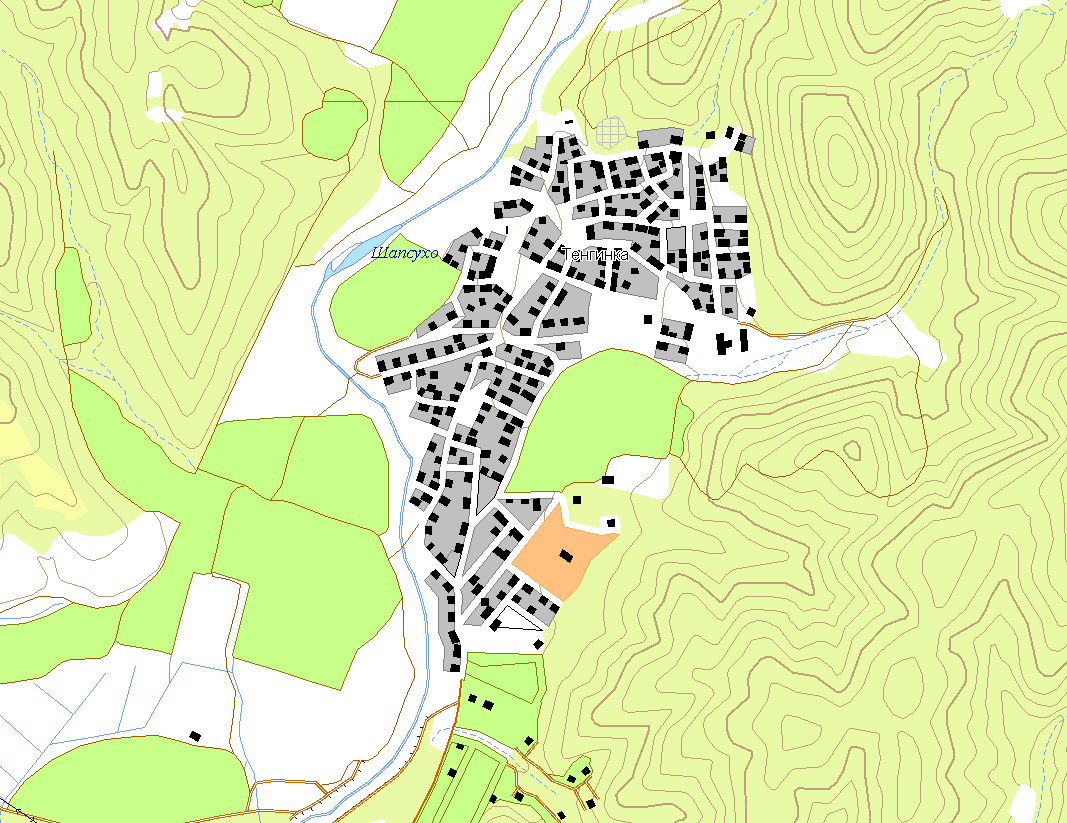 Координаты
44,329
38,77653
АГК № 147
НЯ – 7,968 БСВ
ОЯ – 8,468 БСВ
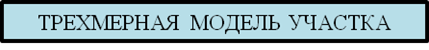 с. Тенгинка
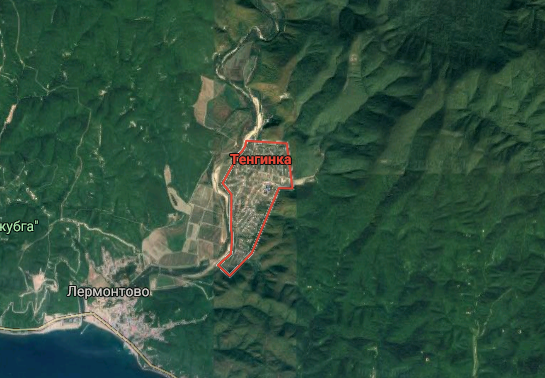 р. Шапсуго 
НЯ – 7,968 БСВ
ОЯ – 8,468 БСВ
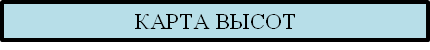 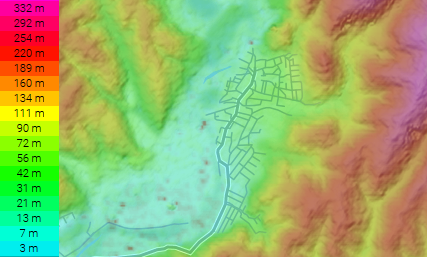 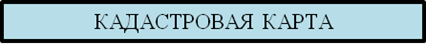 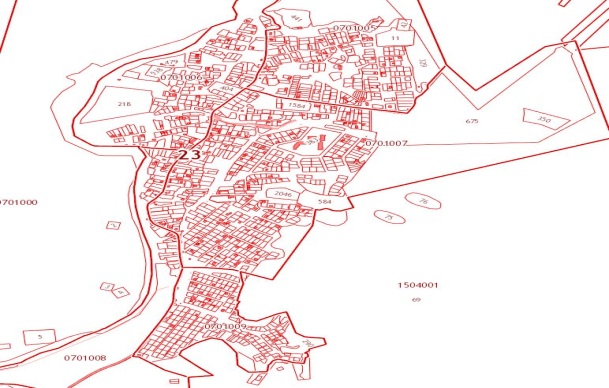 УСЛОВНЫЕ ОБОЗНАЧЕНИЯ
При наихудшем сценарии в зону подтопления попадает:
Справочная информация
Реки

Автомобильные дороги

Автомобильный мост

Железнодорожный мост

Разлив  при критическом уровне воды

Населенный пункт

Гидропосты КЦГМС

Гидропосты СЦГМС «ЧАМ»

АГК ТЦМП
Реки
9 домов, 27 чел.;
0,5 км. автомобильных дорог;
1 автомобильный мост;
0 железнодорожных мостов.
В с. Тенгинка проживает 2382 чел., 578 домов, 5 СЗО, 0 ПОО.
      Для размещения пострадавших предусмотрено 38 ПВР вместимостью 10240 чел.
МОДЕЛЬ РАЗВИТИЯ ОБСТАНОВКИ
Угроза подтопления в с. Дефановка МО Туапсинский район
 Краснодарского края
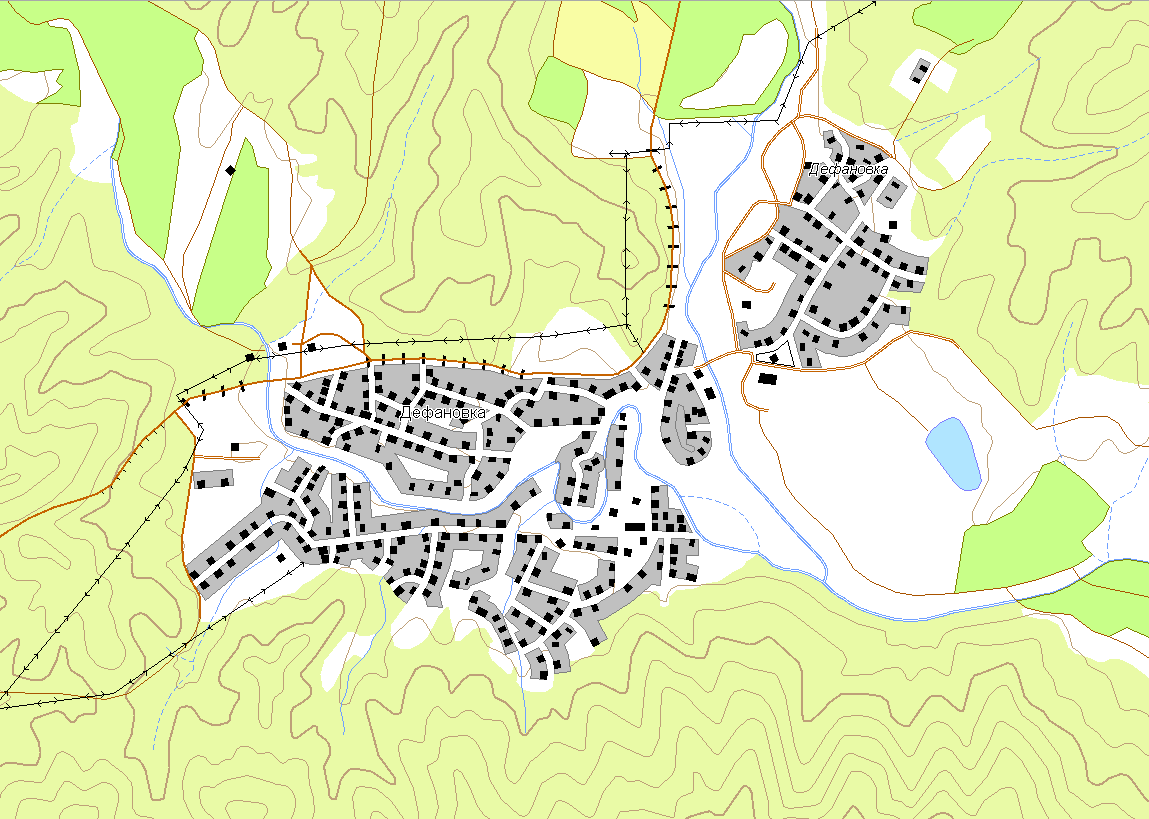 Координаты
44,45732
38,74538
АГК № 40
НЯ – 84,231 БСВ
ОЯ – 84,581 БСВ
р. Шапсуго 
За водным объектом ведется визуальное наблюдение.
с. Дефановка
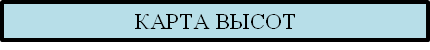 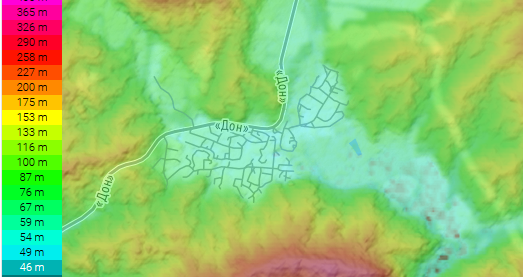 р. Дефань 
НЯ – 84,231 БСВ
ОЯ – 84,581 БСВ
УСЛОВНЫЕ ОБОЗНАЧЕНИЯ
При наихудшем сценарии в зону подтопления попадает:
Справочная информация
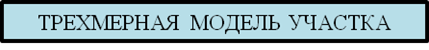 Реки

Автомобильные дороги

Автомобильный мост

Железнодорожный мост

Разлив  при критическом уровне воды

Населенный пункт

Гидропосты КЦГМС

Гидропосты СЦГМС «ЧАМ»

АГК ТЦМП
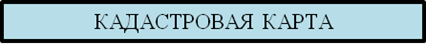 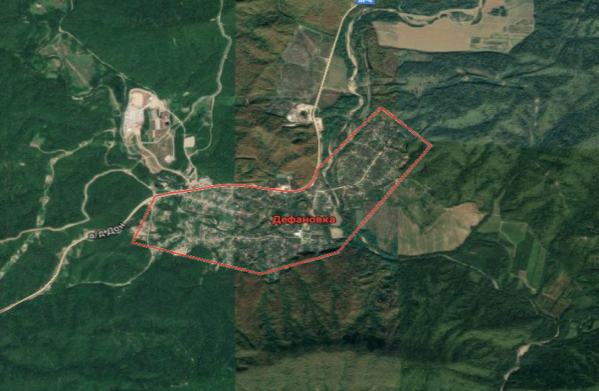 Реки
40 домов, 100 чел.;
2 км. автомобильных дорог;
2 автомобильных моста;
0 железнодорожных мостов.
В с. Дефановка проживает 2032 чел., 729 домов, 6 СЗО, 1 ПОО.
      Для размещения пострадавших предусмотрено 38 ПВР вместимостью 10240 чел.
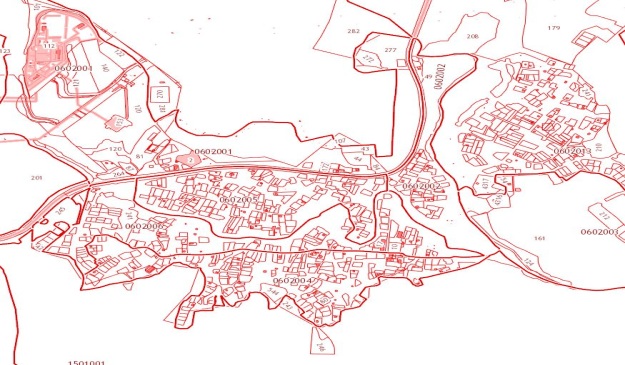 МОДЕЛЬ РАЗВИТИЯ ОБСТАНОВКИ
Угроза подтопления в п. Агой МО Туапсинский район
 Краснодарского края
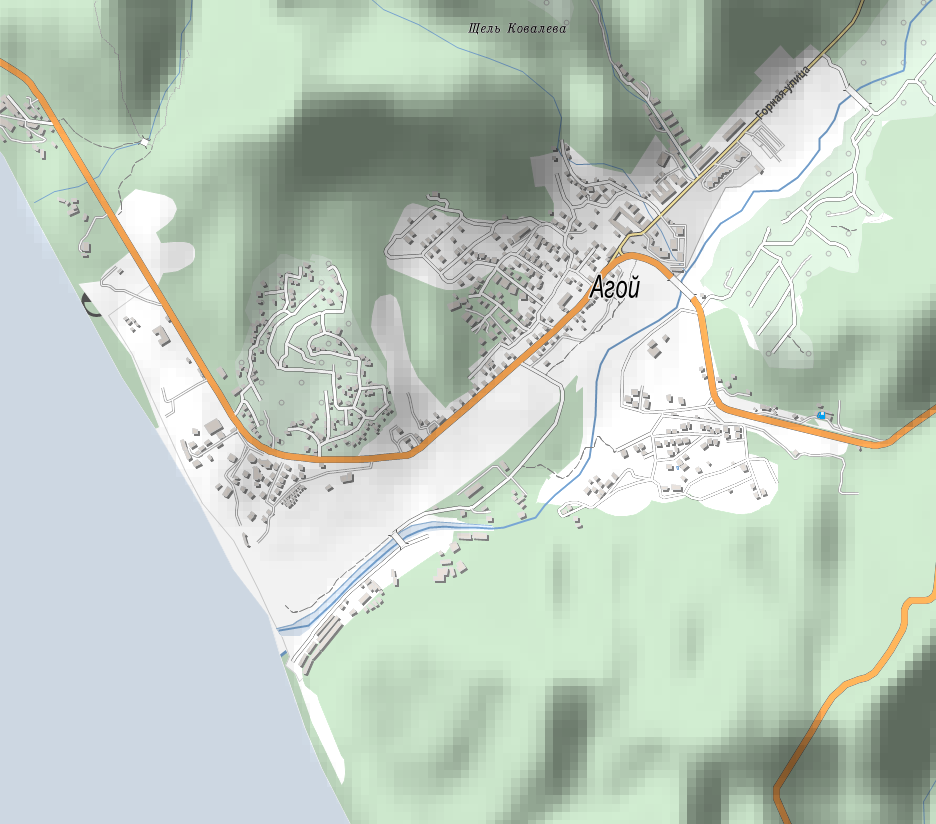 п. Агой
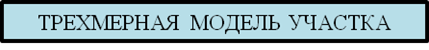 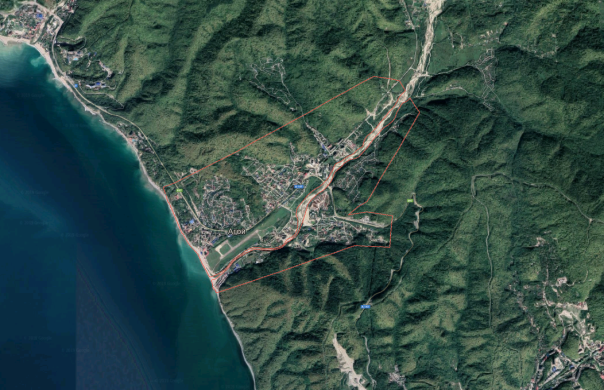 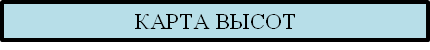 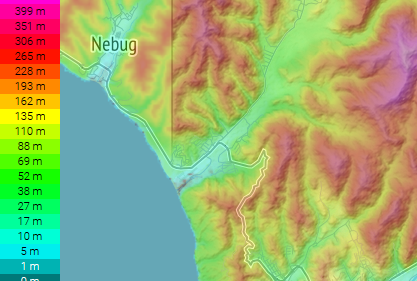 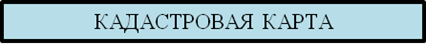 УСЛОВНЫЕ ОБОЗНАЧЕНИЯ
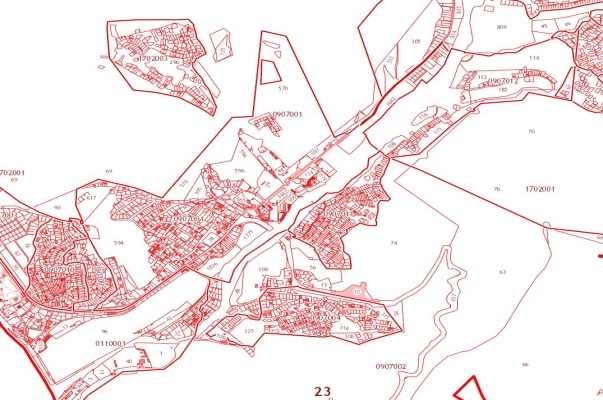 При наихудшем сценарии в зону подтопления попадает:
Справочная информация
Реки

Автомобильные дороги

Автомобильный мост

Железнодорожный мост

Разлив  при критическом уровне воды

Населенный пункт

Гидропосты КЦГМС

Гидропосты СЦГМС «ЧАМ»

АГК ТЦМП
р. Агой 
За водным объектом ведется визуальное наблюдение.
Реки
10 домов, 25 чел.;
4,21 км. автомобильных дорог;
4 автомобильных мостов;
0 железнодорожных мостов.
В п. Агой проживает 2876 чел., 387 домов, 5 СЗО, 0 ПОО.
      Для размещения пострадавших предусмотрено 38 ПВР вместимостью 10240 чел.
ПРОГНОЗ МЕТЕООБСТАНОВКИ НА ТЕРРИТОРИИ 
МО СОЧИ КРАСНОДАРСКОГО КРАЯ
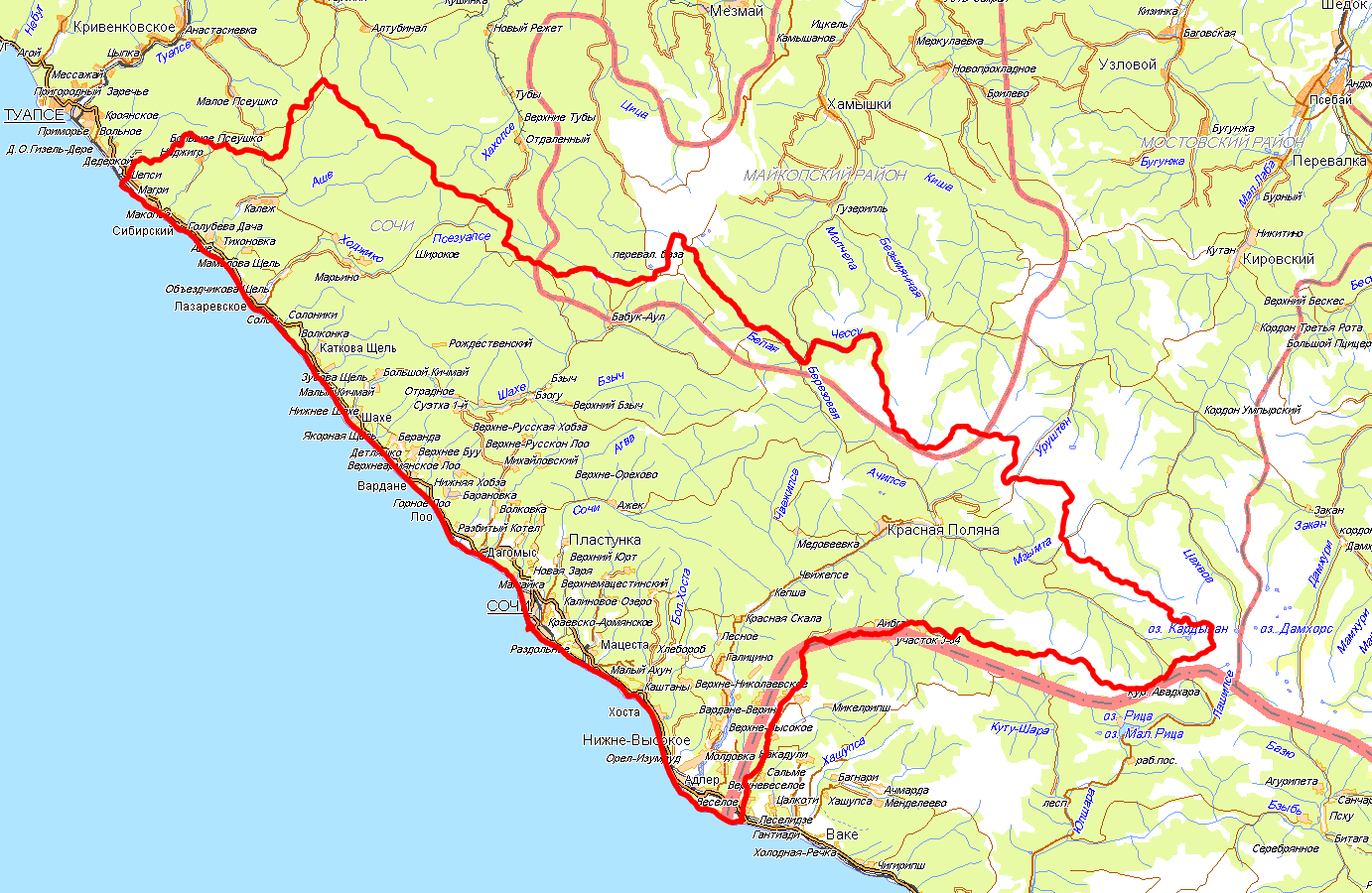 р. Цусхвадже
 Протяженность – 15 км. 
Ширина –  5-30 м. 
Глубина – 0,4-1 м. 
Скорость течения м/с – 1,8 м/с.
Характер дна –каменистое. 
НЯ– 55,77 м. 
ОЯ– 56,20 м.
р. Херота
 Протяженность – 15,5 км. 
Ширина –  2-6 м. 
Глубина – 0,1-2,4 м. 
Скорость течения м/с – 8-12 м/с.
Характер дна –песчано-каменное. 
НЯ– 1,6 м. 
ОЯ– 2,2 м.
р. Сочи
 Протяженность – 45 км. 
Ширина –  6-35 м. 
Глубина – 0,5-1,5 м. 
Скорость течения м/с – 1,6-2,5 м/с.
Характер дна –песчано-каменное. 
НЯ– 94,96 м. 
ОЯ– 96,31 м.
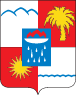 р. Магри
р. Шуюк
р. Вишнёвка
р. Макопсе
р. Аше
р. Куапсе
р. Свирский
р. Псезуапсе
А-147
р. Цусхвадхе
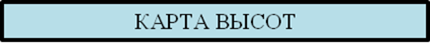 р. Чухукт
р. Шахе
р. Годлих
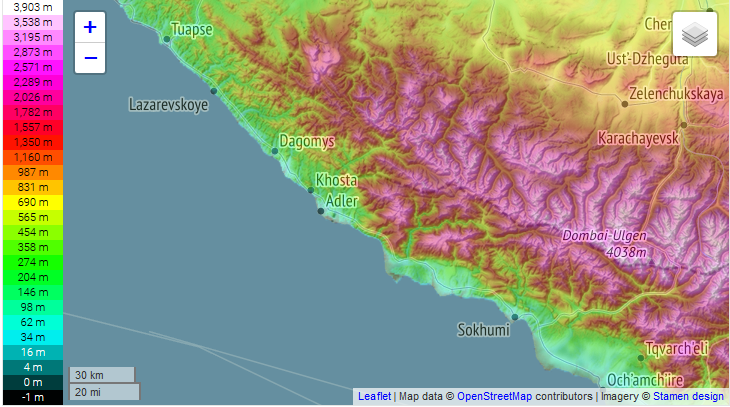 р. Чемит
р. Дагомыс
р. Матросская
р. Осохой
р. Хаджипсе
р. Беранда
р. Псахе
р. Детляжка
А-149
р. Буу
р. Чвежипсе
р. Пслух
р. Хобза
р. Мацеста
р. Лоо
р. Уч-Дере
р. Бихта
р. Кепша
УСЛОВНЫЕ ОБОЗНАЧЕНИЯ
р. Псоу
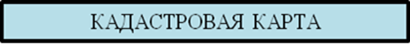 Справочная информация
р. Сочи
Реки

Автомобильные дороги

Автомобильный мост

Железнодорожный мост

Разлив  при критическом уровне воды

Населенный пункт

Гидропосты КЦГМС

Гидропосты СЦГМС «ЧАМ»

АГК ТЦМП
р. Мзымта
Населенных пунктов – 104 шт;
количество домов – 50362 шт; 
население – 497806 человека; 
СЗО – 464;
ПОО -48.
р. Бзугу
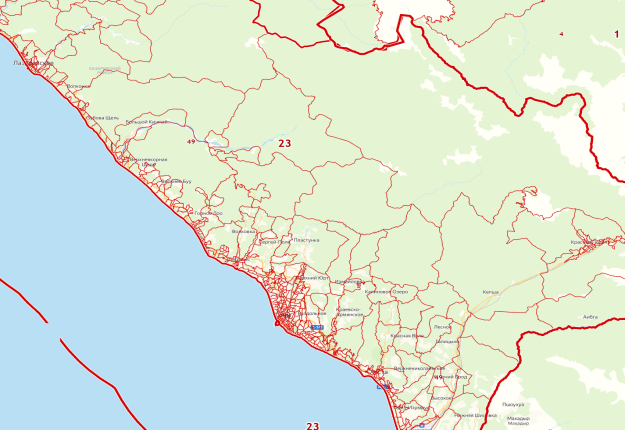 р. Цанык
р. Чахчусер
р. Хоста
р. Кудепста
р. Херота
р. Мзымта
А-147
МОДЕЛЬ РАЗВИТИЯ ОБСТАНОВКИ
Угроза подтопления в п. Кепша МО г. Сочи Краснодарского края
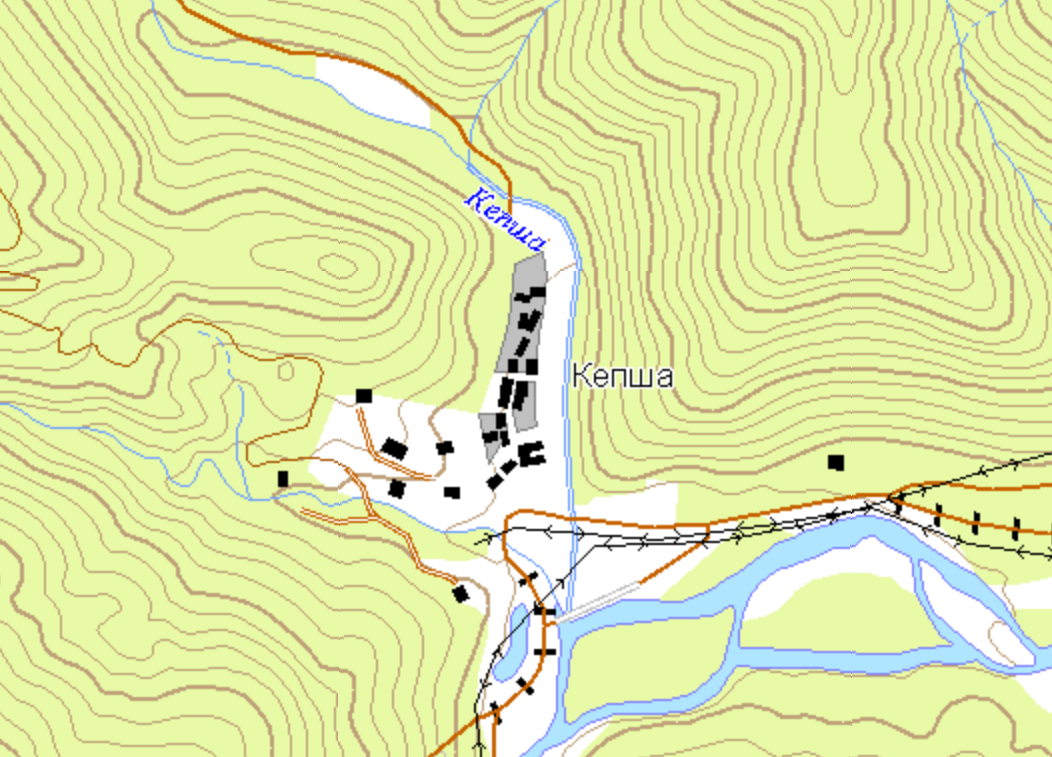 Координаты
43,62134
40,04896
Координаты
43º37'02.6
40º02'57.2
АГК № 90
НЯ – 184,64 БСВ
ОЯ – 185,14 БСВ
АГК 
НЯ – 190  см
ОЯ – 220 см
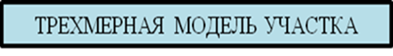 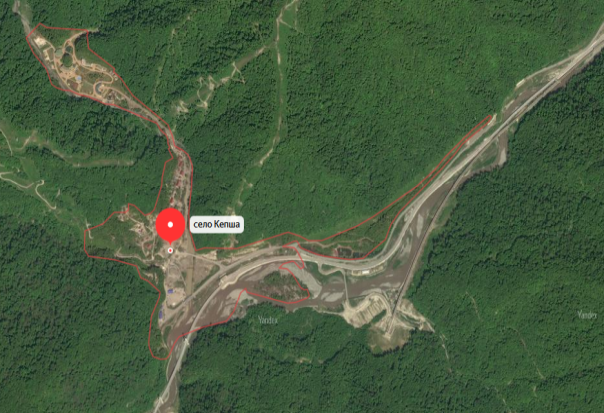 р. Кепша

НЯ – 190 см
ОЯ – 220 см
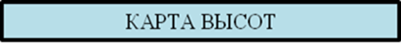 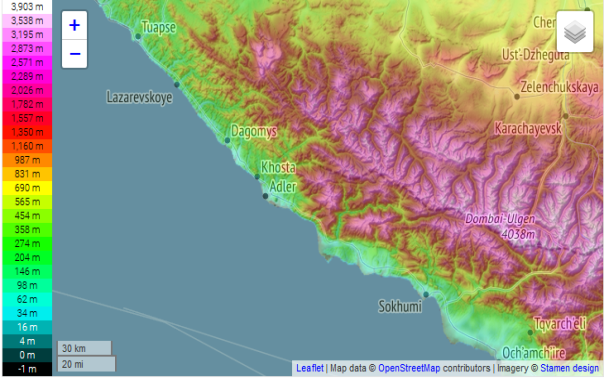 п. Кепша
УСЛОВНЫЕ ОБОЗНАЧЕНИЯ
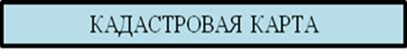 При наихудшем сценарии в зону подтопления попадает:
Справочная информация
Реки

Автомобильные дороги

Автомобильный мост

Железнодорожный мост

Разлив  при критическом уровне воды

Населенный пункт

Гидропосты КЦГМС

Гидропосты СЦГМС «ЧАМ»

АГК ТЦМП
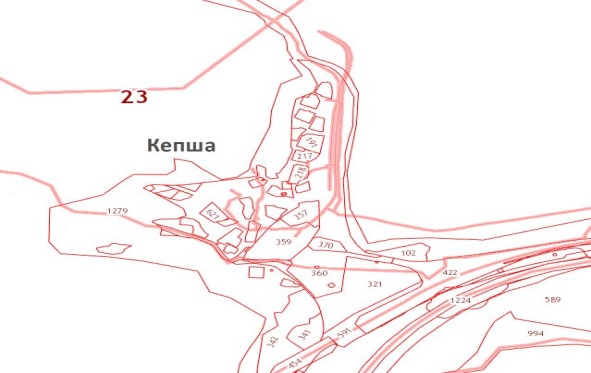 Реки
5 домов, 40 чел.;
2 км. автомобильных дорог;
3 автомобильных моста.
В п. Кепша проживает 312 чел., 64 домов, 1 СЗО, 0 ПОО.
     Для размещения пострадавших предусмотрено 5 ПВР вместимостью 876 чел.
МОДЕЛЬ РАЗВИТИЯ ОБСТАНОВКИ 
Угроза подтопления в мкр. Аше МО г. Сочи Краснодарского края
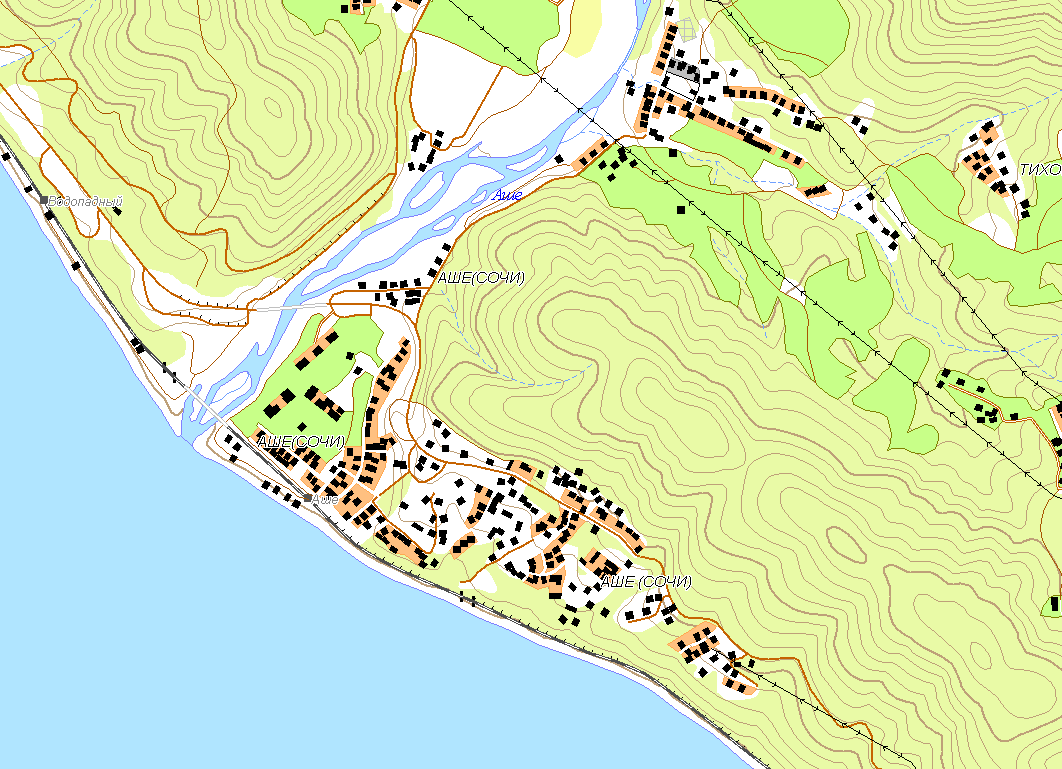 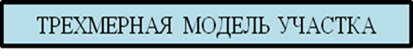 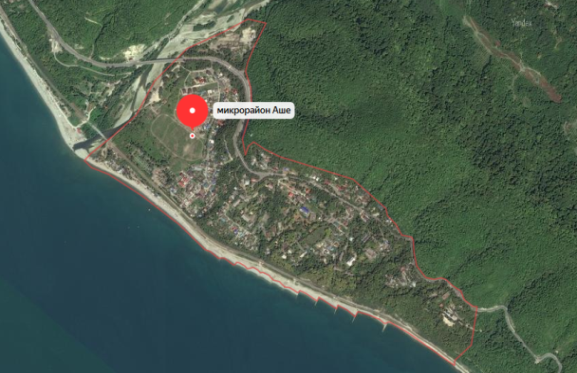 р. Аше 
НЯ – см
ОЯ – см
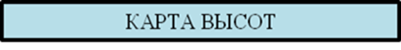 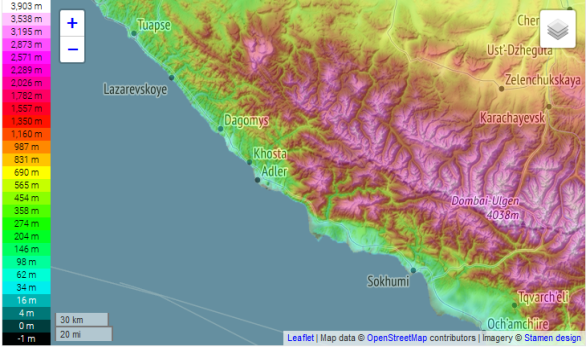 мкр. Аше
УСЛОВНЫЕ ОБОЗНАЧЕНИЯ
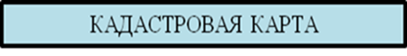 При наихудшем сценарии в зону подтопления попадает:
Справочная информация
Реки

Автомобильные дороги

Автомобильный мост

Железнодорожный мост

Разлив  при критическом уровне воды

Населенный пункт

Гидропосты КЦГМС

Гидропосты СЦГМС «ЧАМ»

АГК ТЦМП
Реки
15 домов, 50 чел.;
1,7 км. автомобильных дорог;
0 автомобильных мостов;
0 железнодорожных мостов.
В мкр. Аше проживает 1774 чел., 521 домов, 1 СЗО, 0 ПОО.
     Для размещения пострадавших предусмотрено 5 ПВР вместимостью 876 чел.
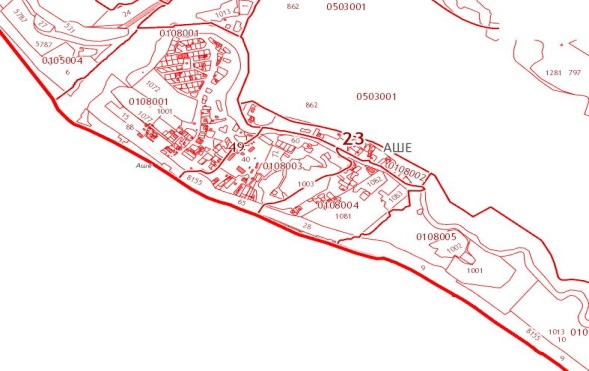 МОДЕЛЬ РАЗВИТИЯ ОБСТАНОВКИ
Угроза подтопление в Центральном районе в МО г. Сочи Краснодарского края
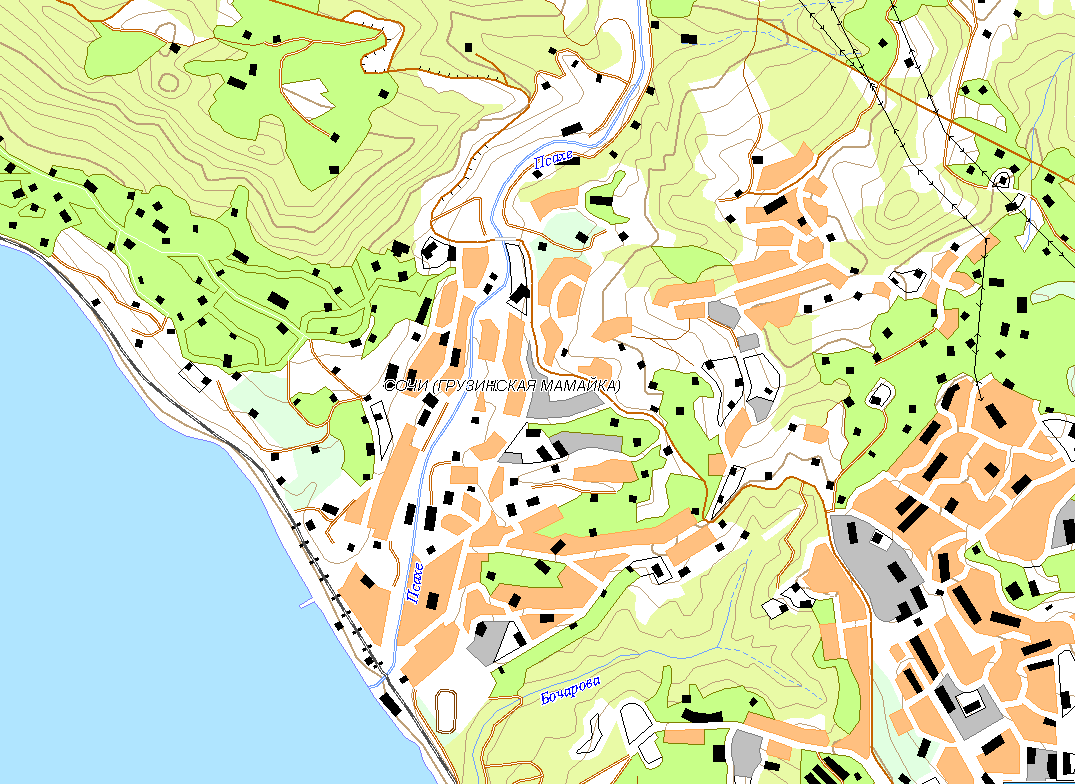 р. Псахе
За водным объектом ведется визуальное наблюдение.
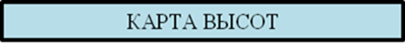 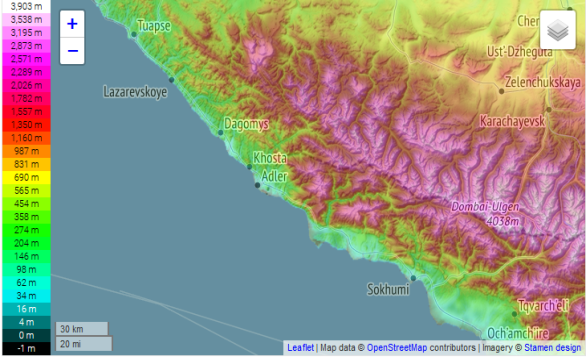 Центральный район г. Сочи
УСЛОВНЫЕ ОБОЗНАЧЕНИЯ
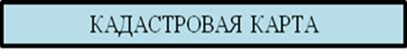 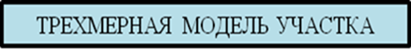 При наихудшем сценарии в зону подтопления попадает:
Справочная информация
Реки

Автомобильные дороги

Автомобильный мост

Железнодорожный мост

Разлив  при критическом уровне воды

Населенный пункт

Гидропосты КЦГМС

Гидропосты СЦГМС «ЧАМ»

АГК ТЦМП
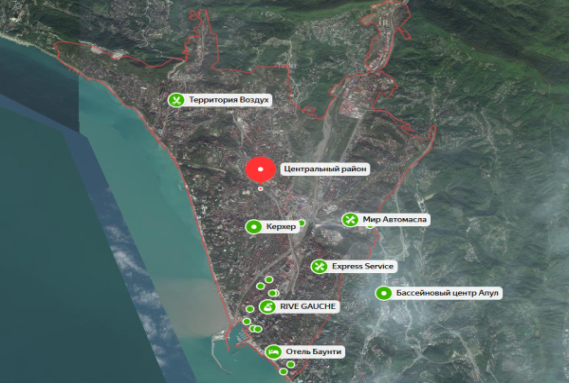 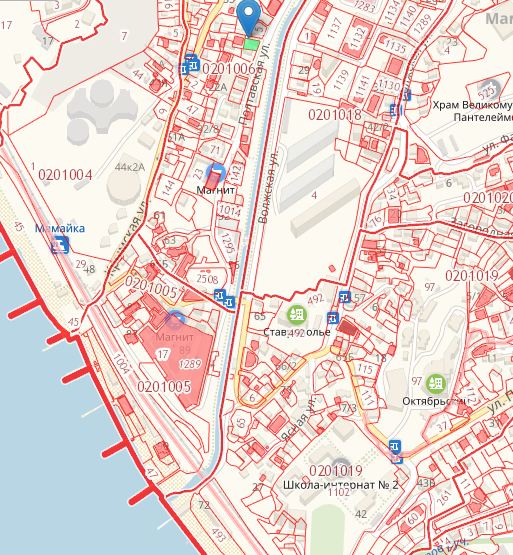 Реки
3000 домов, 7000 чел.;
6  км автомобильных дорог;
5 автомобильных мостов;
1 железнодорожных мостов.
В Центральном районе в МО г. Сочи проживает 137607 чел., 5295 домов, 89 СЗО, 13 ПОО.
     Для размещения пострадавших предусмотрено 5 ПВР вместимостью 876 чел.
РЕКОМЕНДАЦИИ ПО ПРОВЕДЕНИЮ ПРЕВЕНТИВНЫХ МЕРОПРИЯТИЙ
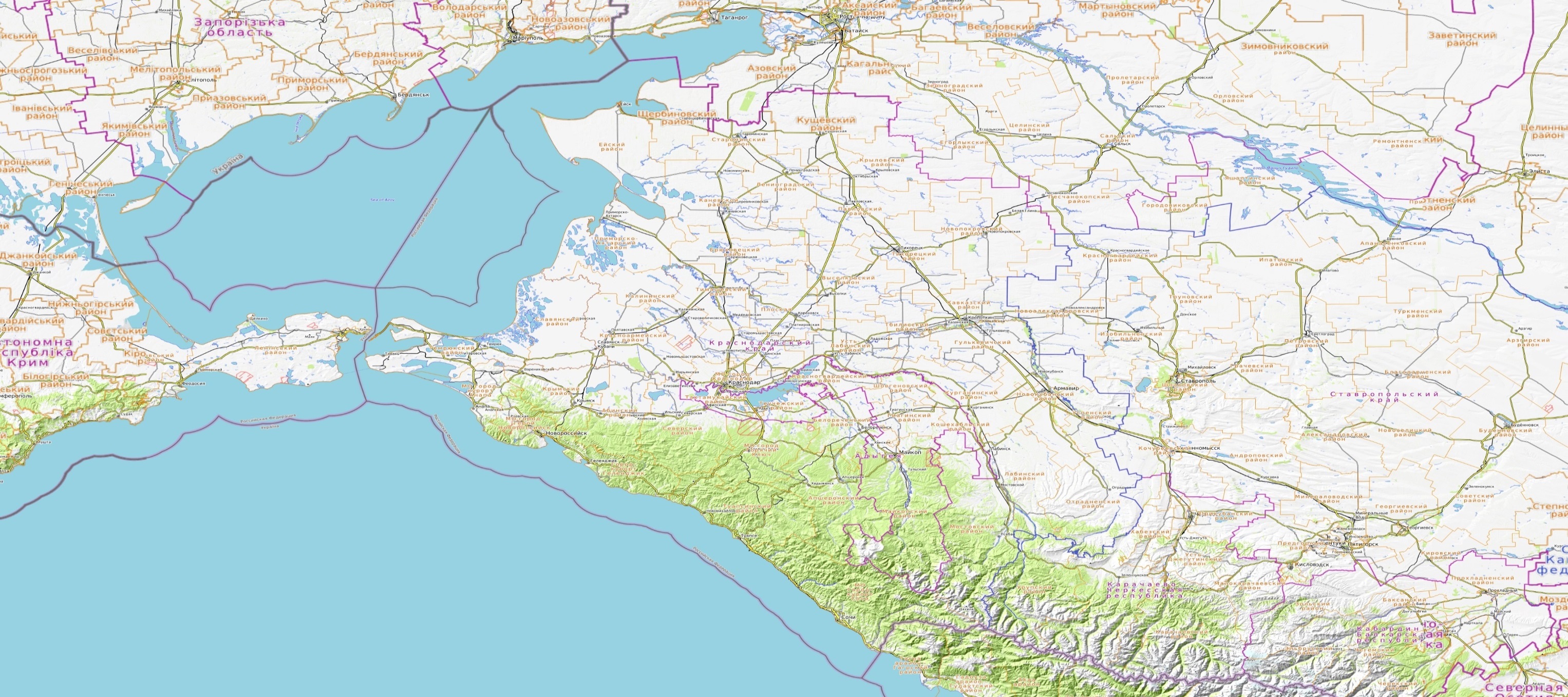 Комплекс превентивных мероприятий
Щербиновский
Кущевский
Ейский
Староминский
Осуществлять контроль за данными, поступающих с гидропостов, на реках и водоемах прогнозируемой территории, усилить контроль за водными объектами и гидротехническими сооружениями (дамбы обвалования, мосты);
2. Выставить круглосуточные посты наблюдения на водных объектах;
3. Поддерживать в постоянной готовности системы оповещения населения, при необходимости провести оповещение населения о возможном возникновении ЧС и происшествий;
4. Проверить готовность специальной техники, аварийно-спасательных и аварийно-восстановительных бригад муниципального звена территориальной подсистемы РСЧС в случае реагирования на возможные чрезвычайные ситуации (происшествия);
5. Усилить контроль за водными объектами и гидротехническими сооружениями (дамбы обвалования, мосты), держать в постоянной готовности материалы и средства к их восстановлению.
Крыловский
Ленинградский
Каневский
Павловский
Новопокровский
Приморско-Ахтарский
Брюховецкий
Белоглинский
Тихорецкий
Выселковский
Калининский
Тимашевский
Кавказский
Кореновский
Славянский
Тбилисский
Красноармейский
Гулькевичский
Усть-Лабинский
Динской
Темрюкский
Новокубанский
Крымский
МО г. Краснодар
Курганинский
МО г. Анапа
МО г. Армавир
Абинский
Успенский
МО г. Новороссийск
Белореченский
Северский
МО г. Горячий Ключ
Лабинский
МО г. Геленджик
Апшеронский
Отрадненский
Туапсинский
Мостовский
МО г. Сочи